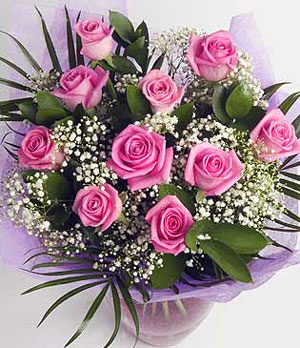 СБОР  ХЛОПКА
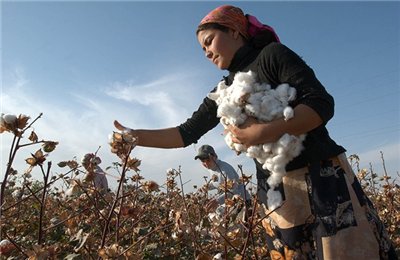 лён
натуральные волокна растительного происхождения
Назвать страну , где  впервые зародился  хлопок.
К
Р
А
И
Ф
А
Назвать страну , где  впервые зародился  хлопок.
А
К
А
Р
Ф
И
К
Р
А
И
Ф
А
АФРИКА
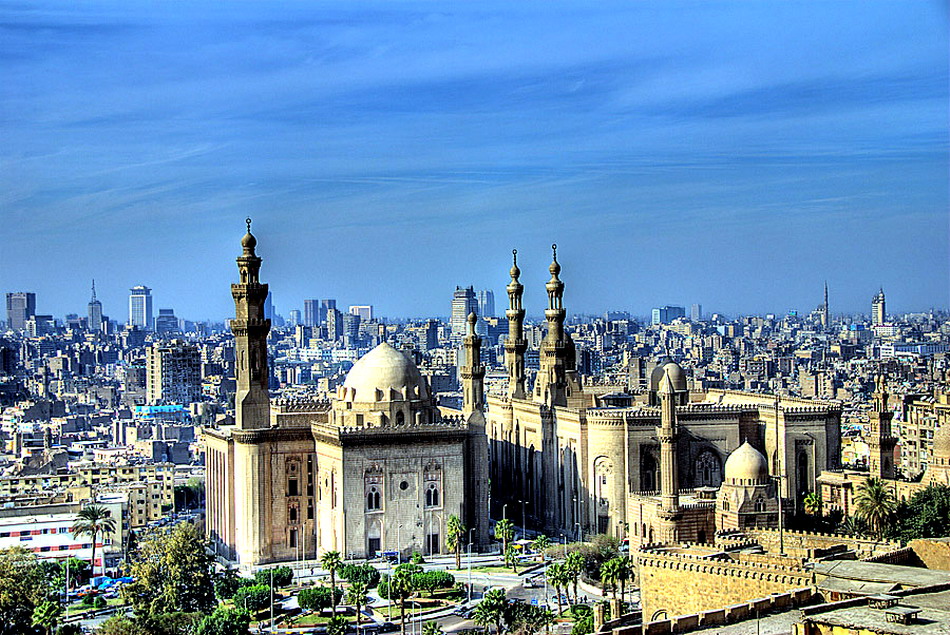 ГДЕ БЫЛО НАЙДЕНО  САМОЕ  РАННЕЕ ПОЛОТНО   ИЗ   ЛЬНА ?
Р
А
З
Л
И
Ь
И
ГДЕ БЫЛО НАЙДЕНО  САМОЕ  РАННЕЕ ПОЛОТНО   ИЗ   ЛЬНА ?
Р
А
И
Л
Ь
И
З
Р
А
З
Л
И
Ь
И
ИЗРАИЛЬ
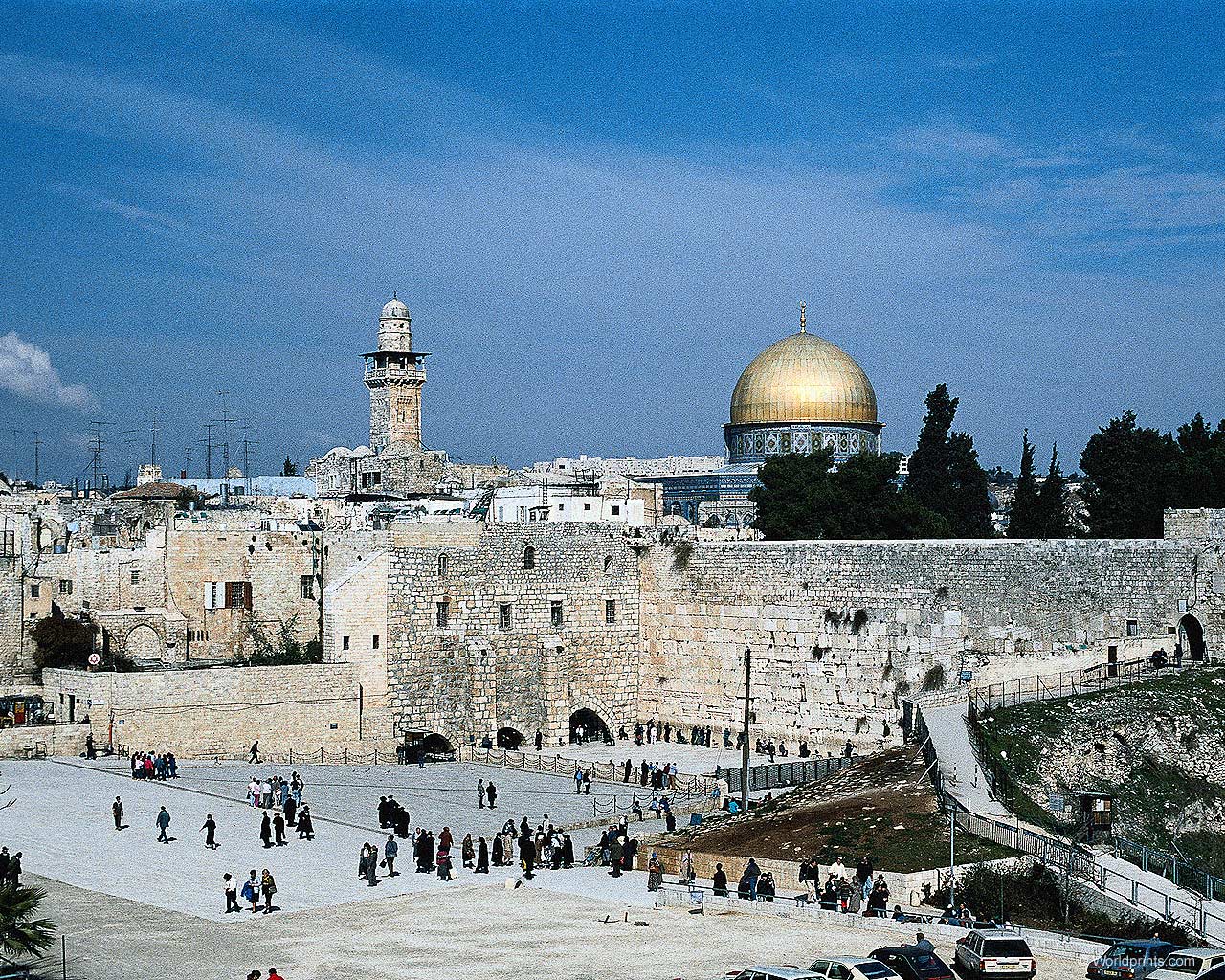 Ткацкая    фабрика
На ровничных машинах путёмлёгкой крутки из ленты получают ровницу.
Прядение выполняют на прядильных машинах.
Получение ткани на ткацком станке.
Пряжа    поступает  на  ткацкое производство, где из неё изготавливают  ткань.
1.Способность ткани удерживать пыль и другие загрязнения.
2.Способность ткани в подвешенном состоянии образовывать  мягкие
округлые  складки.
3.Способность ткани во время сжатия и давления на неё образовывать замины и  складки.
4. Свойство ткани впитывать  влагу .
5.Свойство ткани пропускать  воздух.
6. Свойство  ткани  сохранять  тепло.
7.Способность  ткани противостоять  разрыву.
8. Уменьшение размеров ткани под   действием  влаги.
9. Выпадение  нитей  по открытым срезам   ткани.